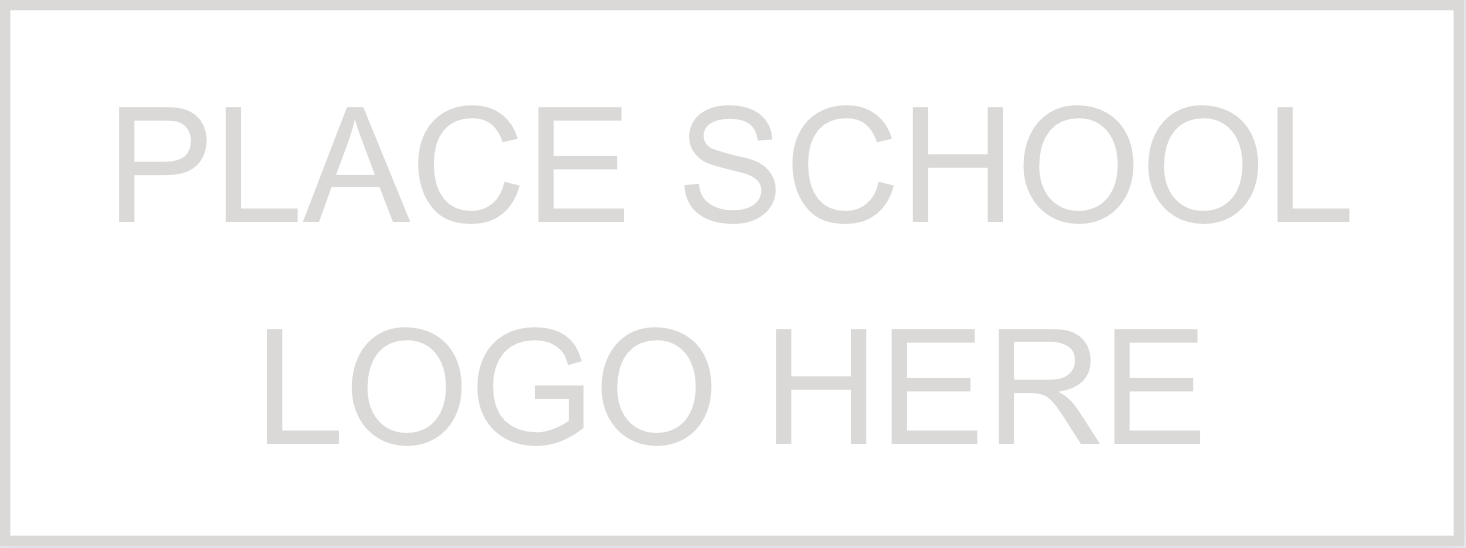 Insert text here
00
00
00
00
00
Insert Text Here
Insert Text Here
Insert Text Here
Insert Text Here
Insert Text Here
Insert Text Here
Insert Text Here
Insert Text Here
Insert Text Here
Insert Text Here
Insert Text Here
Insert Text Here
Insert Text Here
Insert Text Here
Insert Text Here
Insert Text Here
Insert Text Here
Insert Text Here
Insert Text Here
Insert Text Here
00
00
00
00
00
Insert Text Here
Insert Text Here
Insert Text Here
Insert Text Here
Insert Text Here
Insert Text Here
Insert Text Here
Insert Text Here
Insert Text Here
Insert Text Here
Insert Text Here
Insert Text Here
Insert Text Here
Insert Text Here
Insert Text Here
Insert Text Here
Insert Text Here
Insert Text Here
Insert Text Here
Insert Text Here
00
00
00
00
00
Insert Text Here
Insert Text Here
Insert Text Here
Insert Text Here
Insert Text Here
Insert Text Here
Insert Text Here
Insert Text Here
Insert Text Here
Insert Text Here
Insert Text Here
Insert Text Here
Insert Text Here
Insert Text Here
Insert Text Here
Insert Text Here
Insert Text Here
Insert Text Here
Insert Text Here
Insert Text Here
00
00
00
00
00
Insert Text Here
Insert Text Here
Insert Text Here
Insert Text Here
Insert Text Here
Insert Text Here
Insert Text Here
Insert Text Here
Insert Text Here
Insert Text Here
Insert Text Here
Insert Text Here
Insert Text Here
Insert Text Here
Insert Text Here
Insert Text Here
Insert Text Here
Insert Text Here
Insert Text Here
Insert Text Here
00
00
00
00
00
Insert Text Here
Insert Text Here
Insert Text Here
Insert Text Here
Insert Text Here
Insert Text Here
Insert Text Here
Insert Text Here
Insert Text Here
Insert Text Here
Insert Text Here
Insert Text Here
Insert Text Here
Insert Text Here
Insert Text Here
Insert Text Here
Insert Text Here
Insert Text Here
Insert Text Here
Insert Text Here
Insert text here
Insert text here
Insert text here
Insert text here
Insert text here
Insert text here
Insert text here
Insert text here
Insert text here
Insert text here
Insert text here
Insert text here
Insert text here
Insert text here
Insert text here
Insert text here
Insert text here
Insert text here
Insert text here
Insert text here